DASA 
Dignity Act
What is DASA ?
The Dignity for All Students Act (The Dignity Act) was established to protect all students from harassment, bullying and discrimination.  It became effective on July 1, 2012 and was amended to include cyberbullying effective July 1, 2013.
DEFINITIONS
BULLYING: 
	Unwanted, aggressive behavior that involves a real or perceived power imbalance.  The behavior is repeated, or has the potential to be repeated over time.  Bullying can occur before and after school hours in a school building, on a playground, on a school bus, or on the internet
DEFINITIONS
CYBERBULLYING:
	Occurs when harassment or bullying happens through any form of electronic communication
DEFINITIONS:
HARASSMENT:
	Creation of a hostile environment by conduct or verbal threats, intimidation, or abuse that has or would have the following effect:
	*reasonably and substantially interfering with a student’s educational performance or opportunities

	*would reasonably be expected to cause a student to fear for his or her physical safety
Material Incident Defined
Is it a single incident or series of related incidents that:
Did it create a hostile environment where a student was subjected to discrimination or harassment ?
Affects a student’s mental, emotional and / or physical well-being…..
Causes a student to fear for his or her physical safety ?
Unreasonably & substantially interferes with a student’s education
or
or
New York State Center for School Safety at Ulster BOCES 2013
Dignity Act Form
Please follow this link to view the form. 

Dasa Form

You can also find this form and presentation at the district website.
Dignity Act Coordinators in District
High School    Joan Conti  686-3631

Middle School  Nancy Kean 686-3653

Union East Elementary School     Maria Kocialski 686-3671

Please submit DASA forms to your building coordinator.
These are than reviewed with Administrative DASA person. 
Upon completion of investigation these forms are than entered into a district wide data base.  
An end of the year report is submitted to the state at the end of each school year.
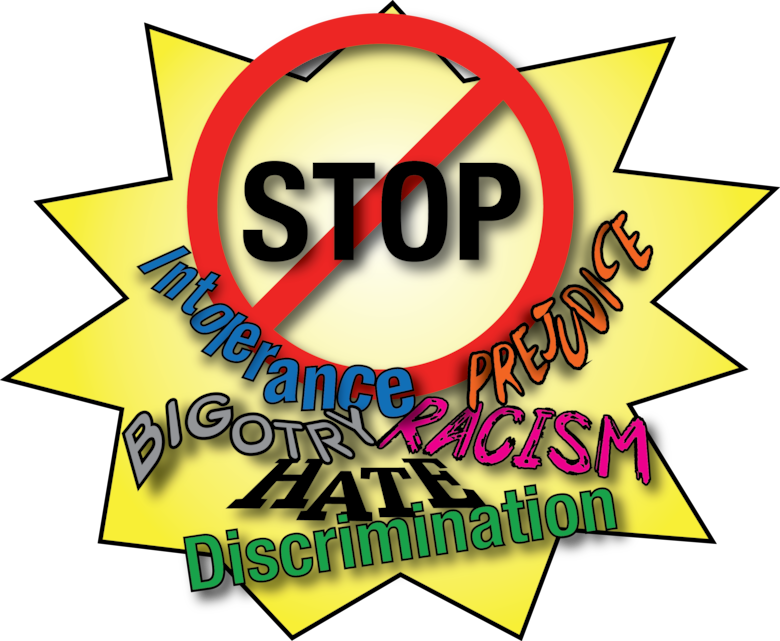 For more Information on the Dignity Act:

*New York State Education Department Office of          Student Support Services

*518-486-6090

*DASA@MAIL.NYSED.GOV

*Dignity Act Website: www.p12.nysed.gov/dignityact